ONTOGENETIC DEVELOPMENT OF THE NERVOUS SYSTEM
Ontogenetic development



= individual development of 
the organism from the fertilized egg 
to its mature form and finally death
The human heart begins to beat late in the third week after fertilization. Before the heart begins to beat, the nervous system commences to differentiate and change in shape.
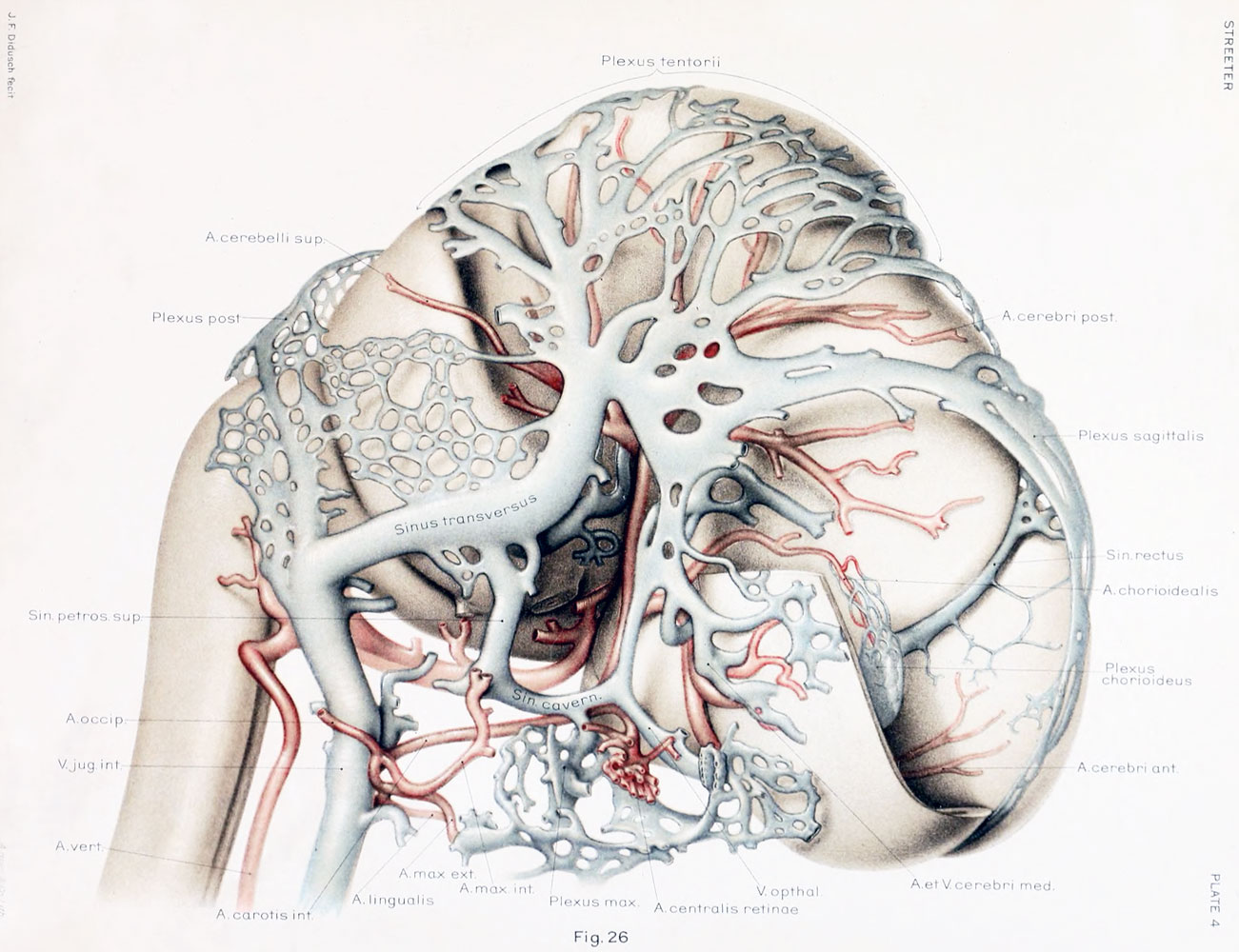 Differentiation and growth continue postnatally throughout life as the nervous system is remodeled through plasticity.
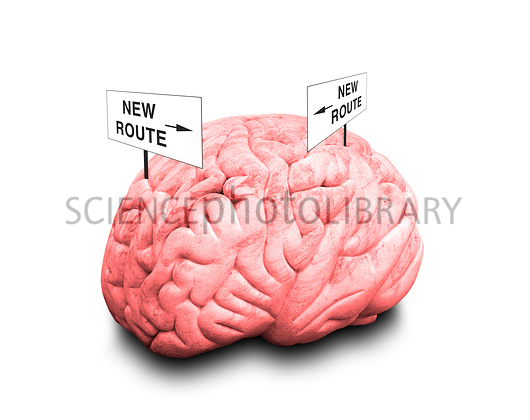 Development of a neuron:

genetic level
    a) transciption (DNA → RNA)
    b) translation (RNA → polypeptides)

epigenetic level 
     neurotropic and neurotrophic molecules
Target field theory
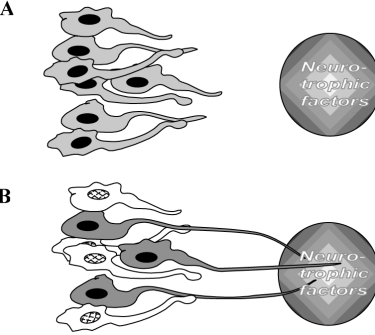 anatomy
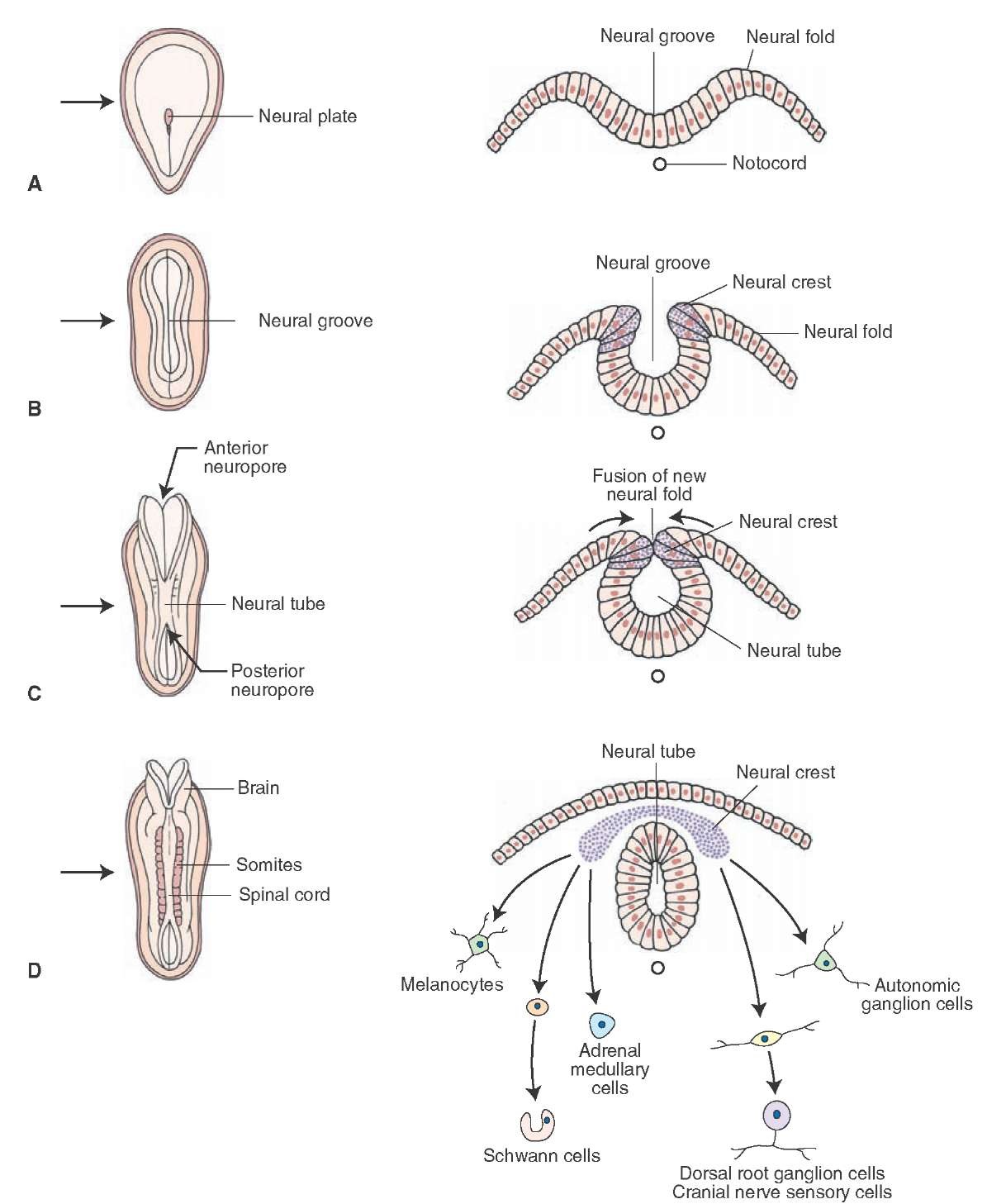 Development of 
the NS
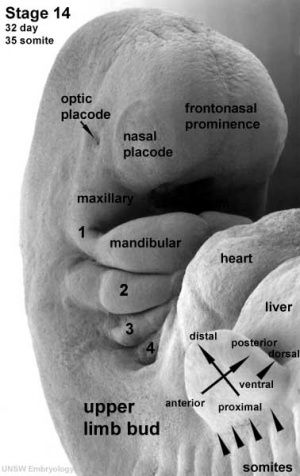 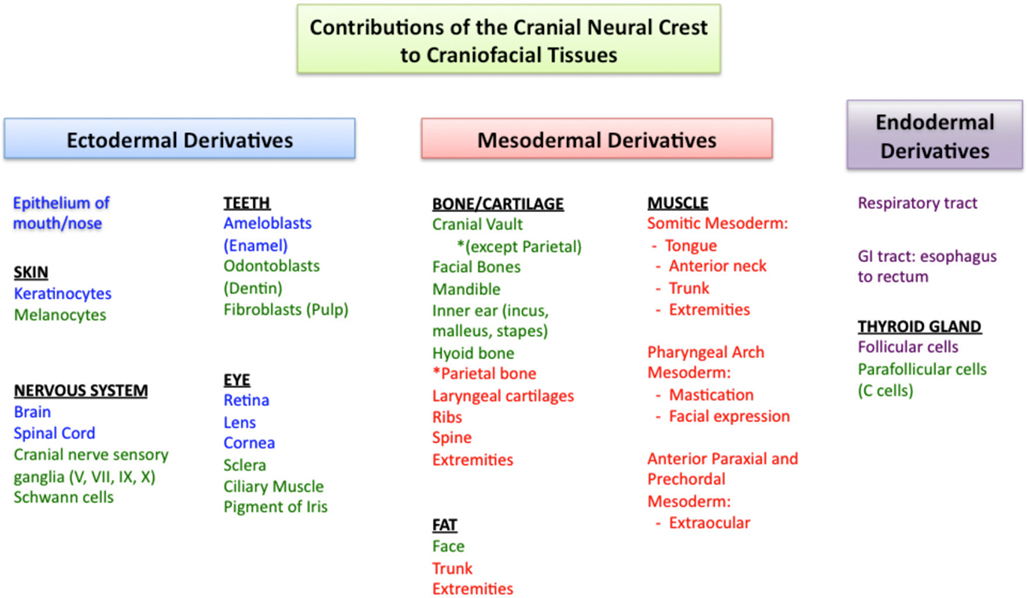 Development of the NS
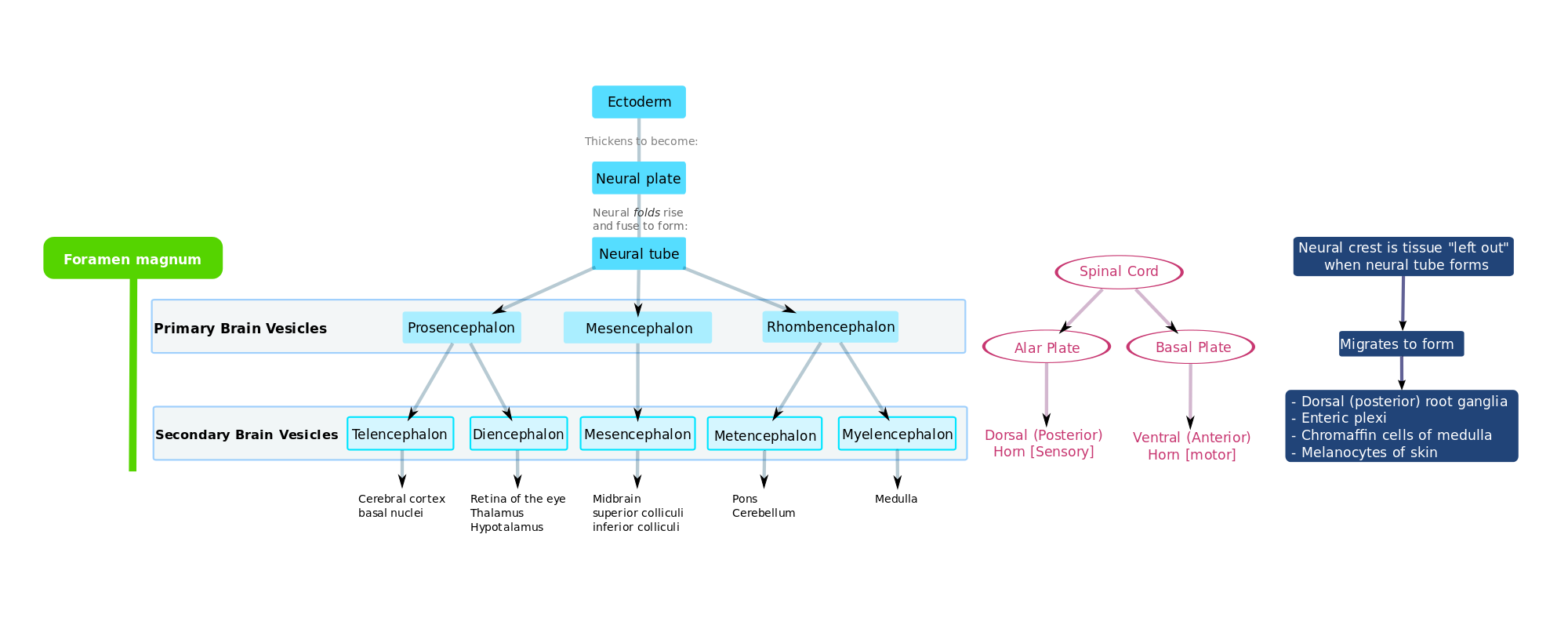 neurons and glia
of sensory, symp. 
and parasymp nerves
Primary brain vesicles
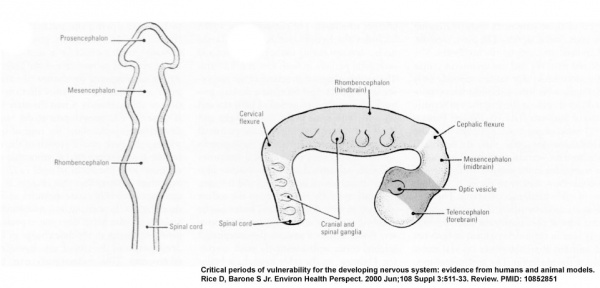 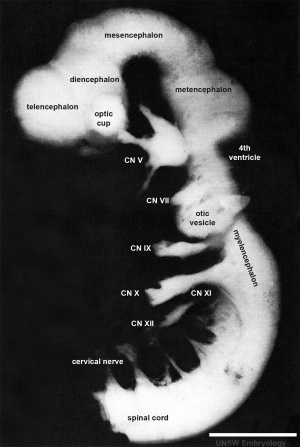 Secondary vesicles 
and cranial nerves
1 mm
Differentiation of the neural tube in the anterior-posterior 
axis pattern (rostrocaudal axis) and dorsal-ventral 
axis pattern is linked to different transcription factors.
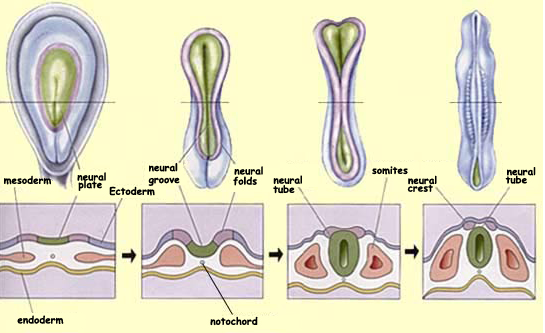 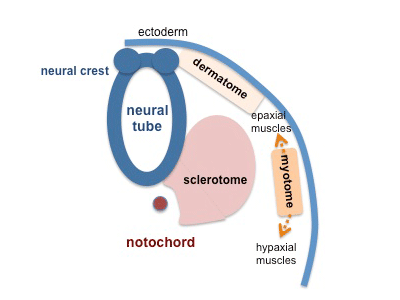 Each somite and its associated spinal cord segment is 
integrated into a structural and functional unit consisting 
of a spinal nerve, its sensory dermatomal distribution, 
and its myotome.
General principles of the ontogenetic 
development of the CNS
segmentation of NS (somitogenesis)
  control by genes
 fate of neurons (death or survival) based on epigenetic 
     factors, migration and interaction of neurons – 
     neurotrophic molecules
neuronal differentiation and survival molecules
 navigation of neurons towards the target structures –
     neurotropism
 end-differentiation of neurons
Trophic relationships in the NS
Neurons have trophic effect on periferal tissues
Periferal tissues have trophic effect on neurons
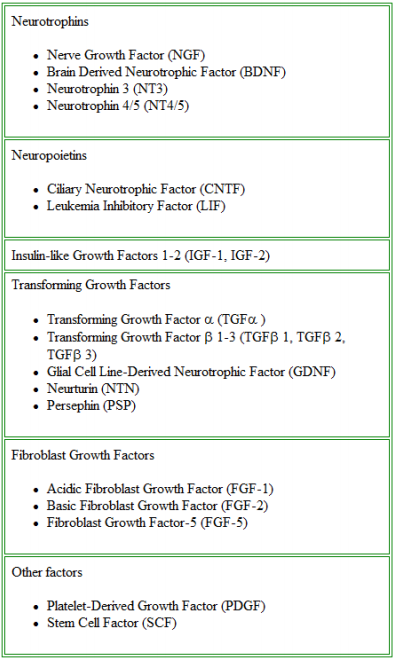 Neurotrophic factor 
families
Growth cone
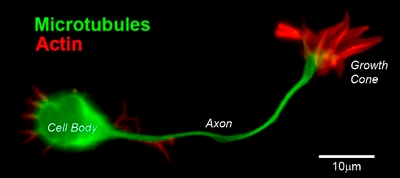 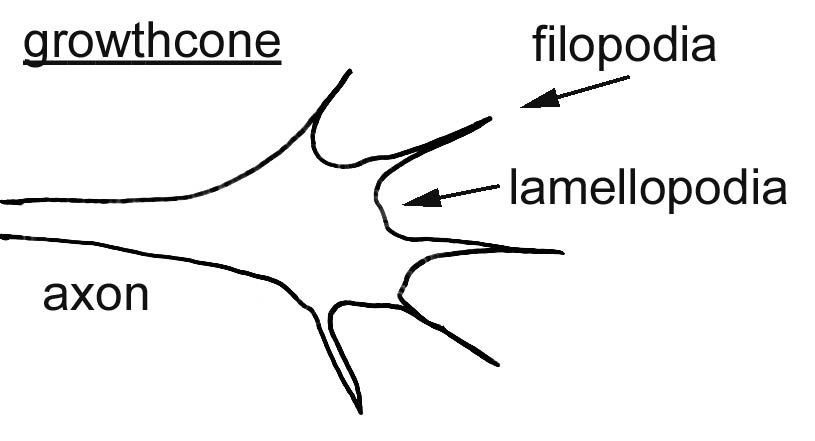 Axon guidance
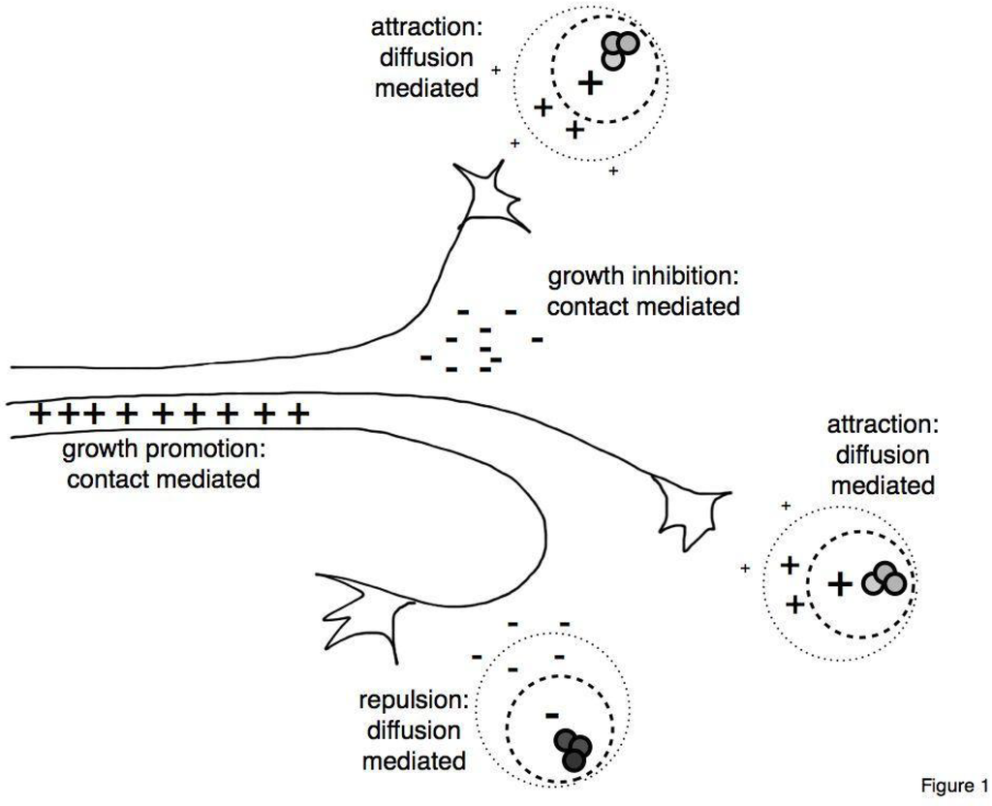 Reduction of redundant axons
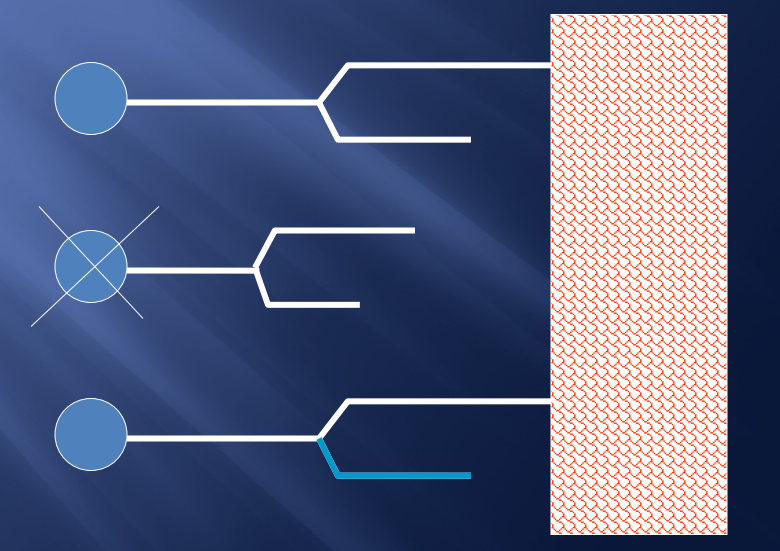 Axon guidance
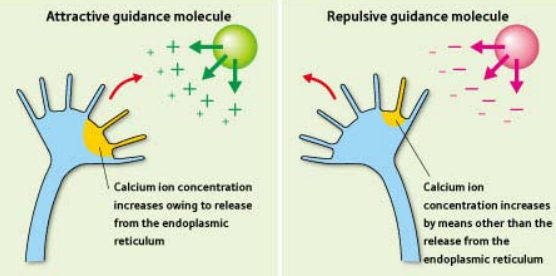 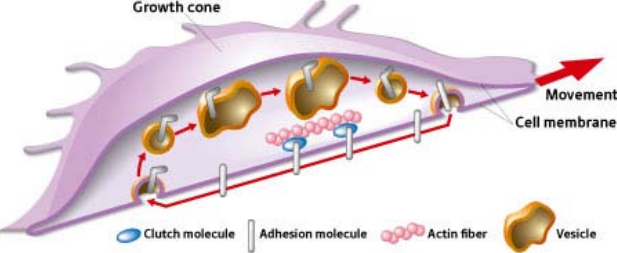 Neurotrophism
Neurotrophic factors
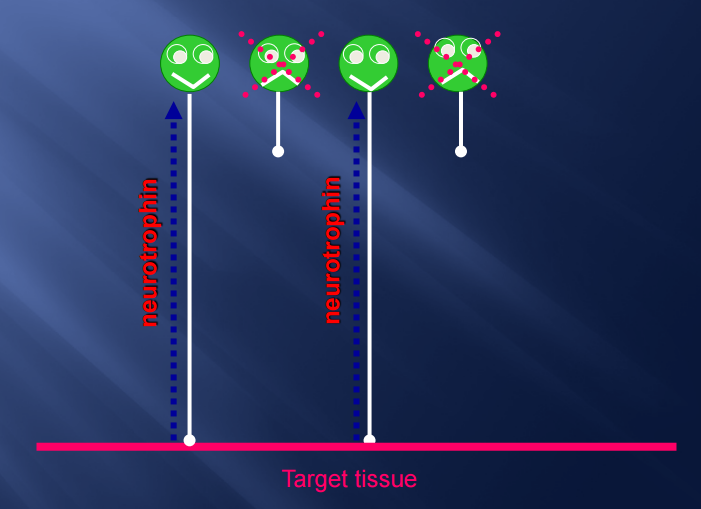 Molecular mechanisms of axonal guidance
contact adhesion
 permissive surface (laminin, fibronectin, cell-adhesion 
     molecules)

 contact inhibition
 non-permissive surface

 fasciculation

 chemotropism – attractive molecules
Contact adhesion and inhibition
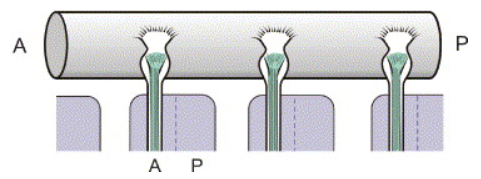 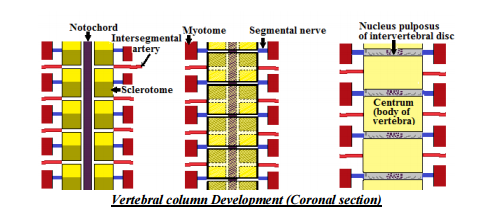 Fasciculation
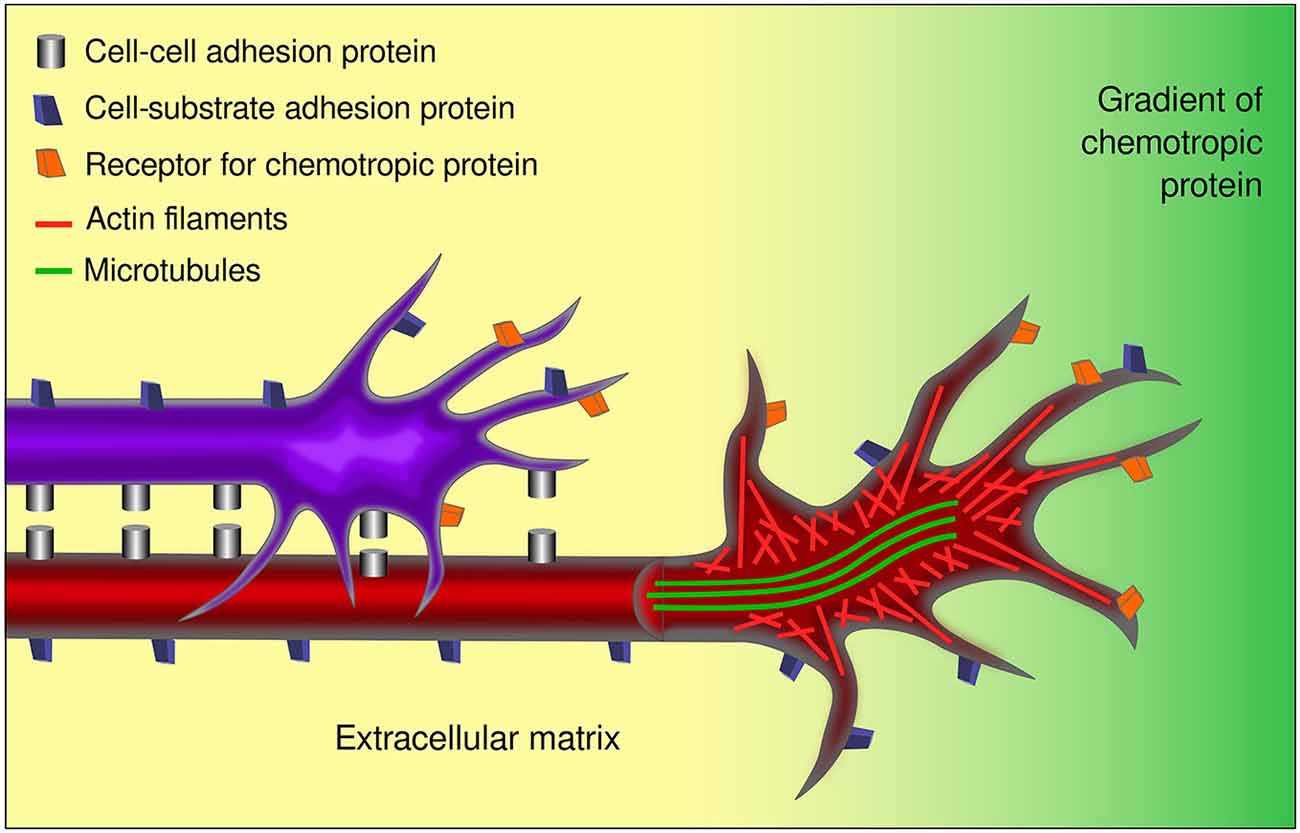 Chemotropism
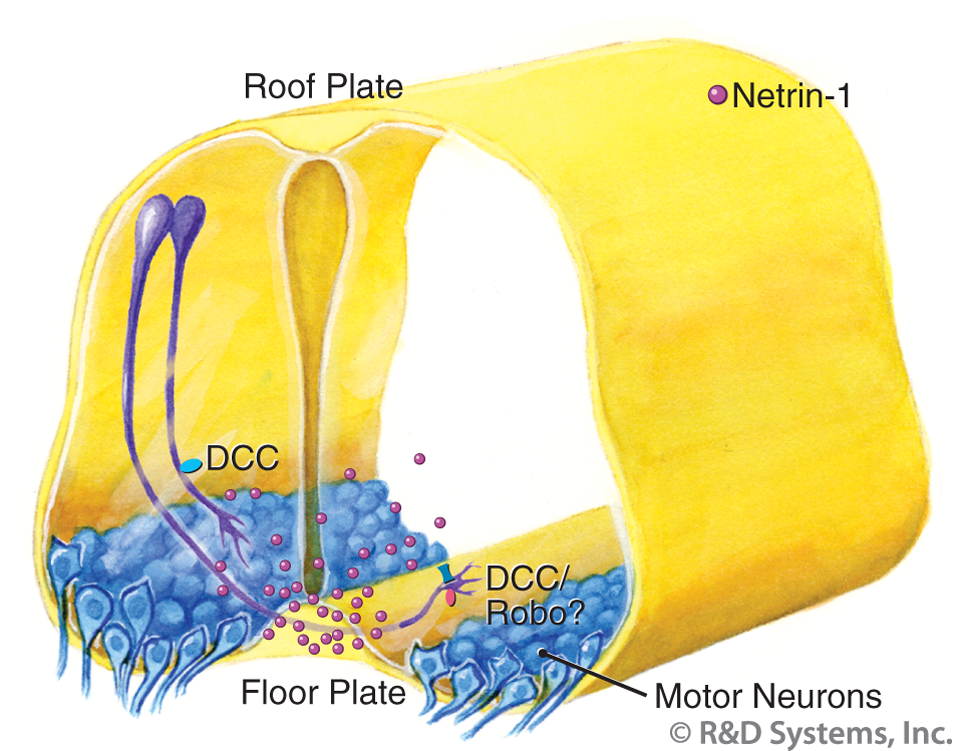 Neural plasticity
developmental plasticity
neuroanatomical and neurophysiological changes

chemical plasticity
fast or slow turnover

neurotrophic-derived plasticity
neurons are not irrevocably genetically programmed 
       to produce one transmitter

neuronal plasticity
 capability of generating new branches and synapses

synaptic plasticity
 strengthening or weakening of synapses
Reciprocal Schwann cell-axon interactions
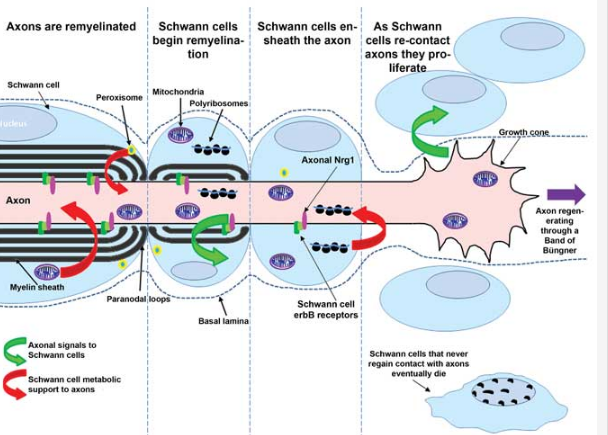 Apoptosis
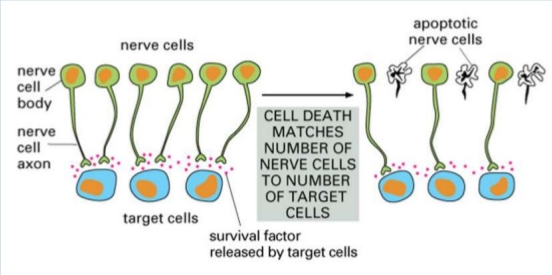 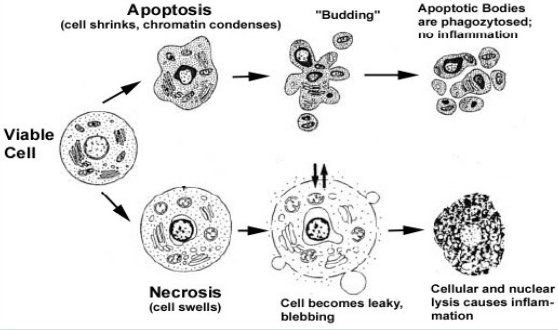 Critical factors and periods in 
development of the CNS
critical period in development of the CNS
 influence of the proper factors is necessary 
     for the next development of the structure
 genetic factors (initial period of development)
 nutritive factors 
 critical period – the 2nd trimester – 1st year 
 hormonal factors 
 factors of afferent pathways
Reaction of neurons to injury
loss of function
 influence of duration of the damaging agent
 reaction to injury of processes differs in neurons of 
     CNS and PNS
 CNS neurons - atrophy and death due to great decline 
     of RNA synthesis 
 PNS neurons – anabolic processes depending on
type of injury
distance of the injury site from the body
age of the organism
localization and function of neurons
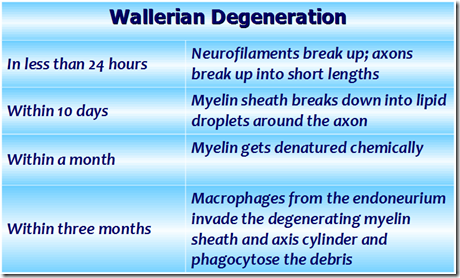 Wallerian degeneration
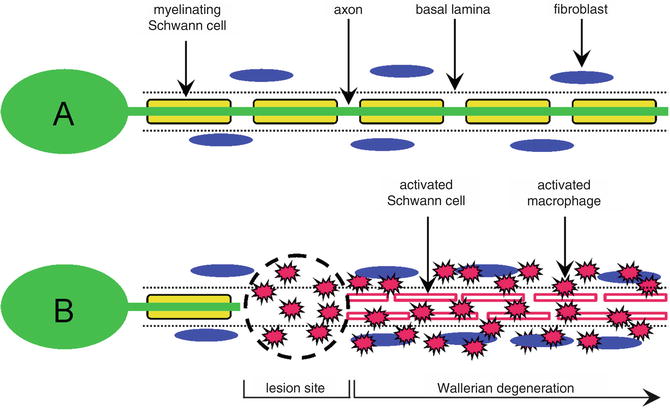 Peripheral nerve transection
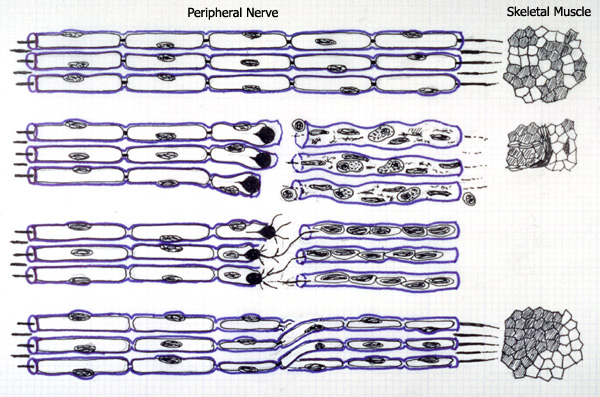 Spinal cord trauma
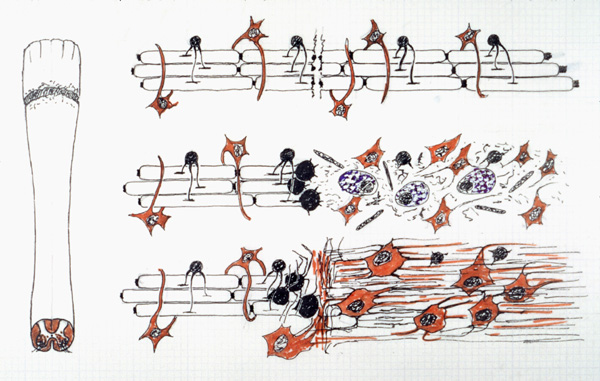 Illustrations were copied from:

Neuroscience Online, the Open-Access Neuroscience 
Electronic Textbook
Department of Neurobiology and Anatomy
University of Texas Medical School at Houston